Южно-Уральский Государственный УниверситетФилиал в г. МиассеГеологический факультетКафедра геологии
Выпускная квалификационная работа
на тему:
Минералогия золото-сурьмяного месторождения Сентачан Республика Саха (Якутия)

Студент: Мурдасов И. А.
	  Заведующий кафедрой: проф., д.г.-м.н. Масленников В. В
Руководитель: к.г.-м.н. Магаконов Е. П.
Рецензент: к.г.-м.н. Муфтахов В. А.
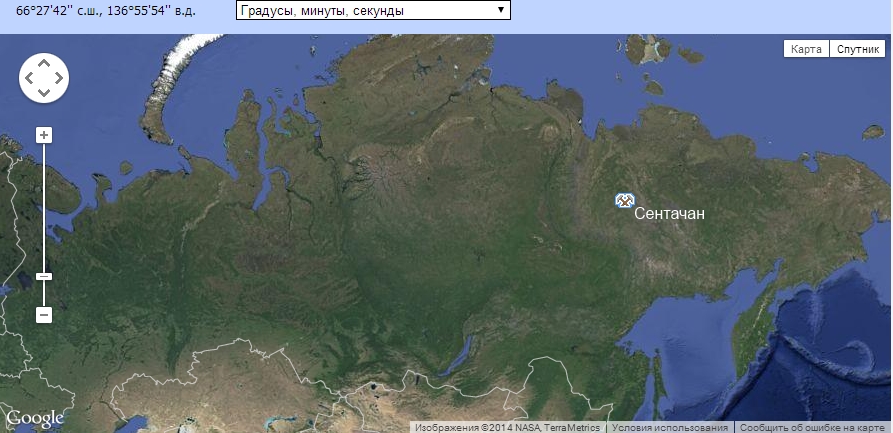 Местонахождение месторождения Сентачан (Google Maps)
2
Цели и задачи
Цель работы заключается в изучении и определении минерального состава руд Сентачанского золото-сурьмяного месторождения.
		Для достижения цели были решены задачи:
Анализ материалов предшественников
Описание образцов руд при помощи оптических методов определения минералов в отраженном и проходящем свете
Проведение минералогических исследований
		Актуальность темы заключается в том, что в России в настоящее время месторождения Сентачан и Сарылах являются главными поставщиками сурьмы. Так же руды этих месторождений характеризуются повышенными содержаниями золота.
3
Оглавление
Введение
Глава 1. Методы исследований
Глава 2. История геологических исследований
Глава 3. Геологическое строение района
Глава 4. Геологическое строение месторождения
Глава 5. Минералогия руд месторождения
Заключение
Список литературы
4
Методика работ
Петрографическое описание шлифов с помощью изучения в проходящем свете (Olympus BX51)
Минераграфическое описание аншлифов при помощи рудного микроскопа (Olympus BX51)
Изучение дифрактограмм отдельно взятых минералов (Дрон-2.0 Cu-анод графитовый монохроматор)
5
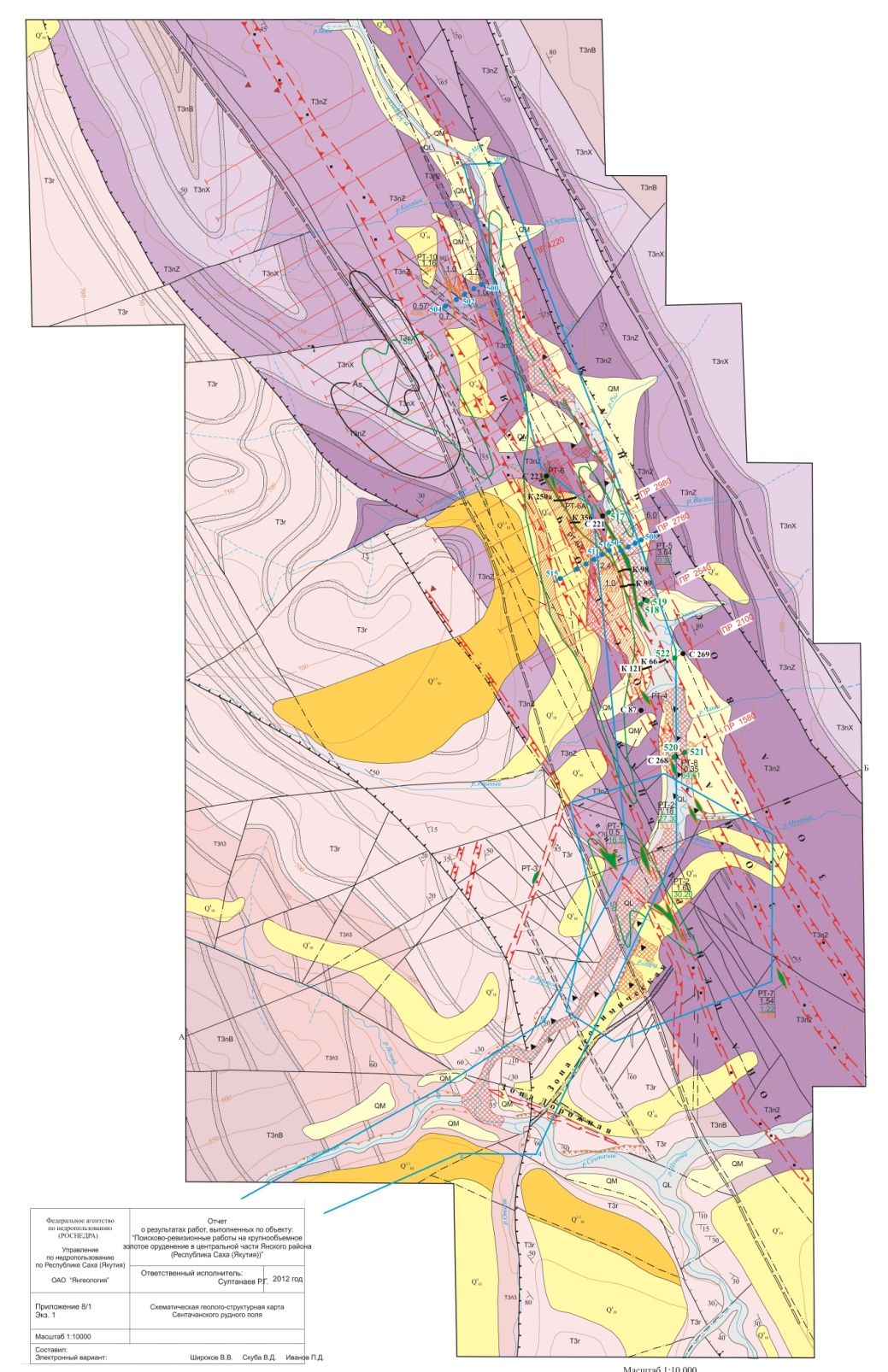 Геологическое
строение 
рудного поля
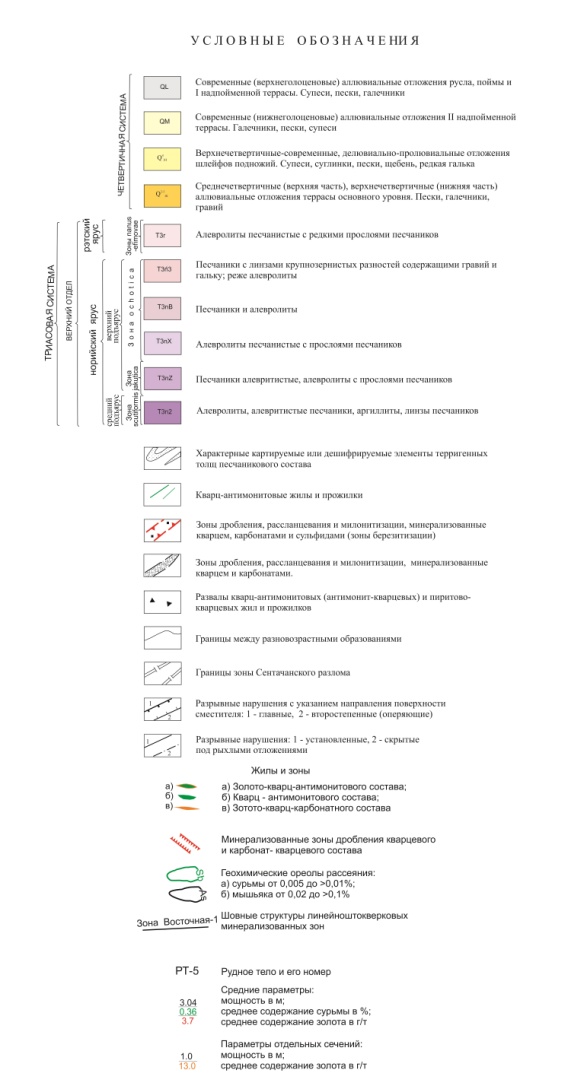 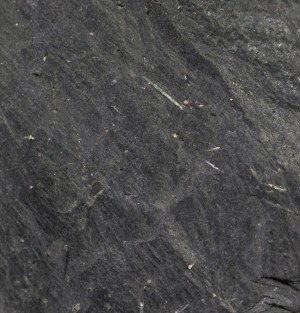 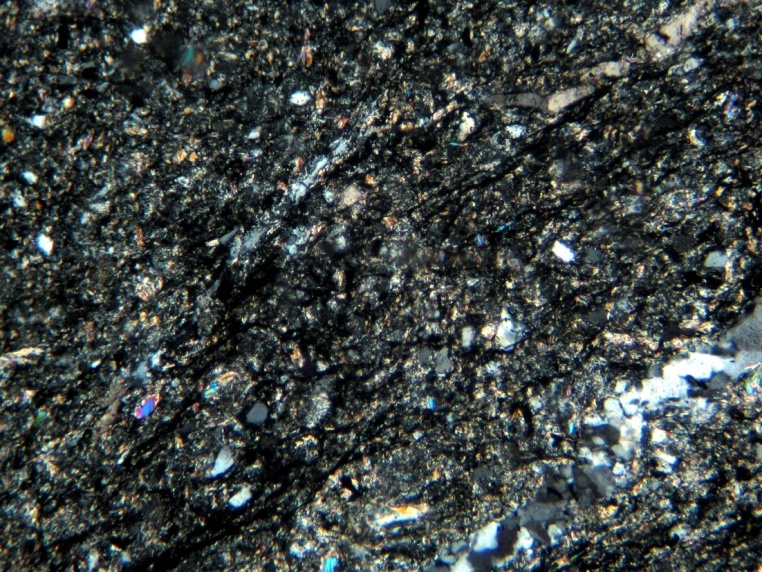 Алевролит
6
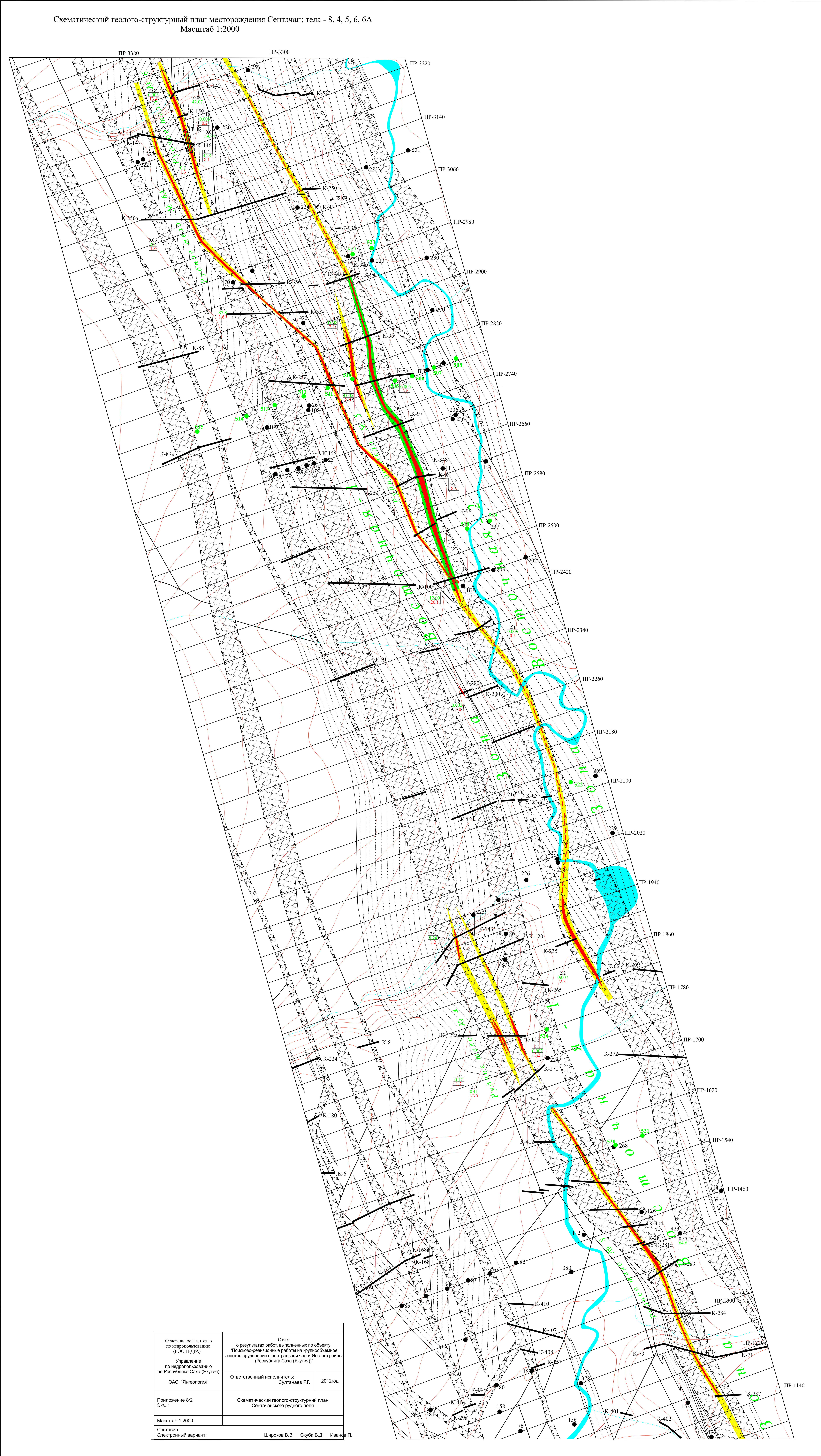 Геологическое
строение
месторождения
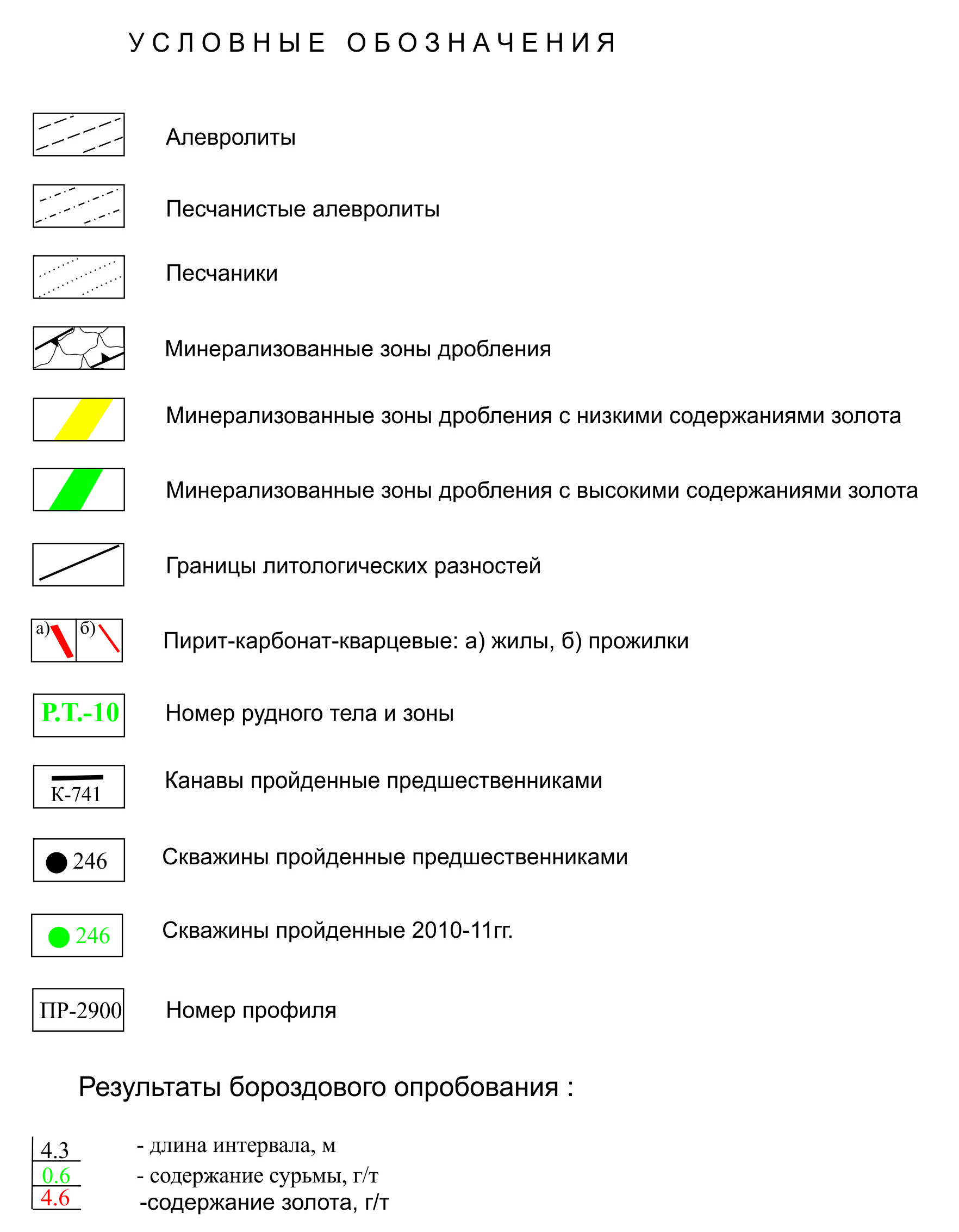 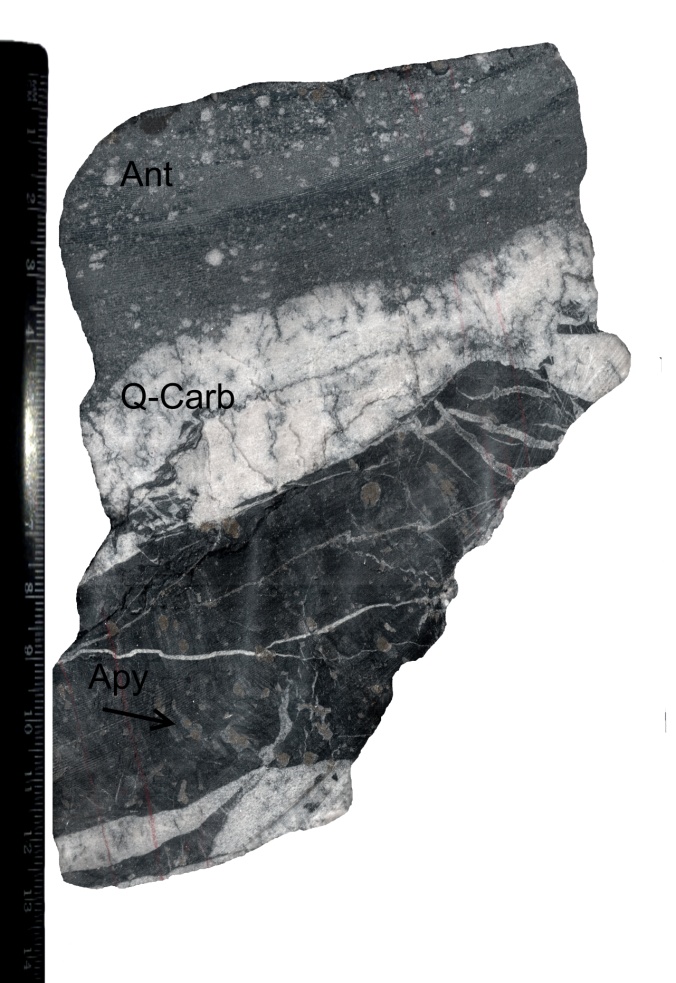 Образец руды
7
Строение основного рудного тела Сентачанского месторождения в Якутии (Атлас, 1985)
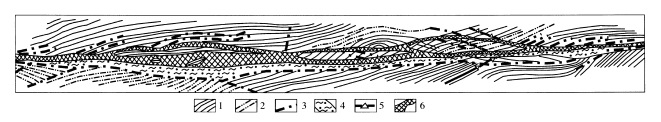 Условные обозначения: 1 - алевролиты; 2 - песчаники; 3 - разрывы; 
4 - тектонические зоны смятия; 5 - кварцевые прожили; 6 - рудные тела.
8
Минералогия руд месторождения
Антимонит Sb2S3
встречается двух генераций:  1 - крупнокристаллический, имеющий двойники (а); 2 – рекристаллизованный, мелкий (б).
б
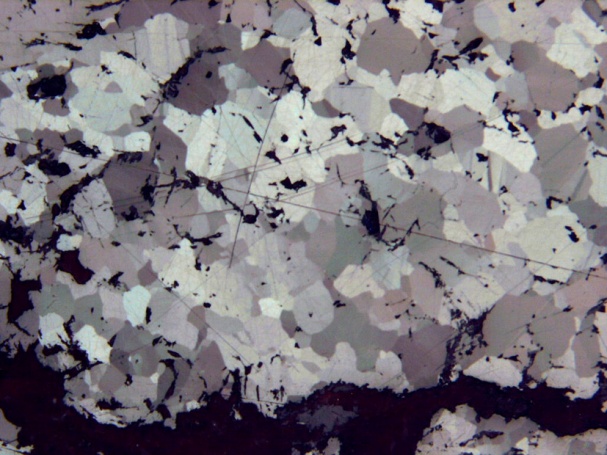 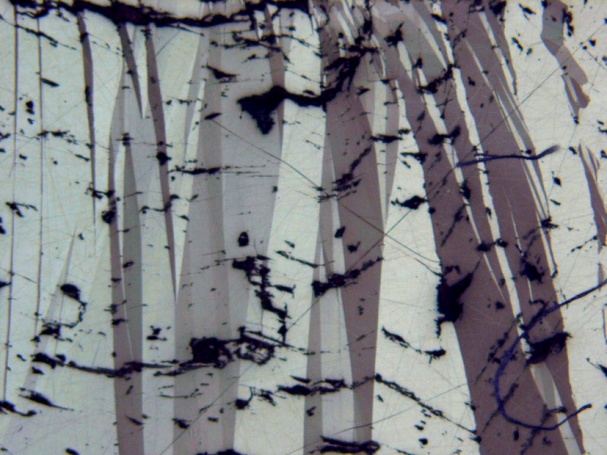 В результате деформаций антимонит приобретает волнистое погасание (в) и полосы деформаций, проявляющихся по спайности двойников (г).
а
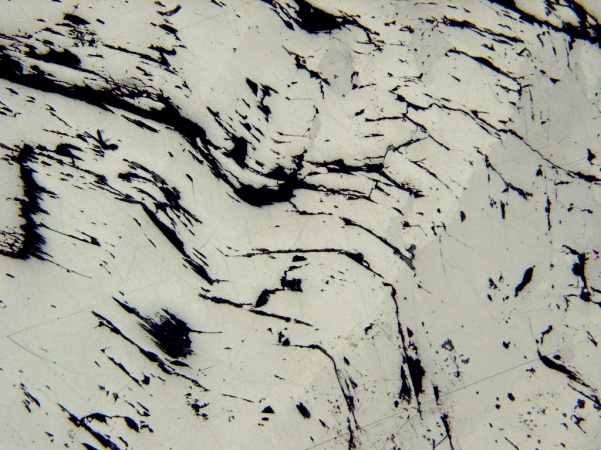 г
в
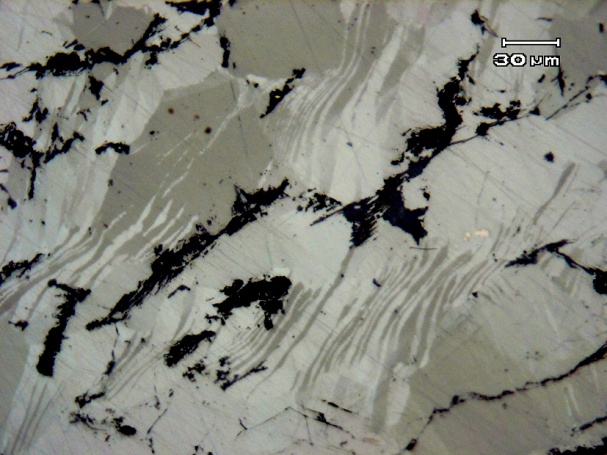 9
а
б
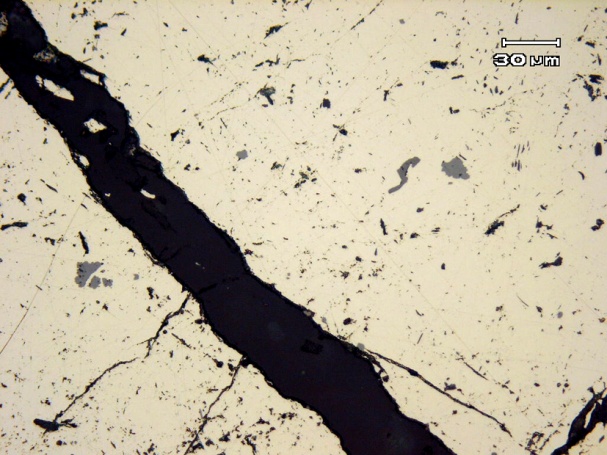 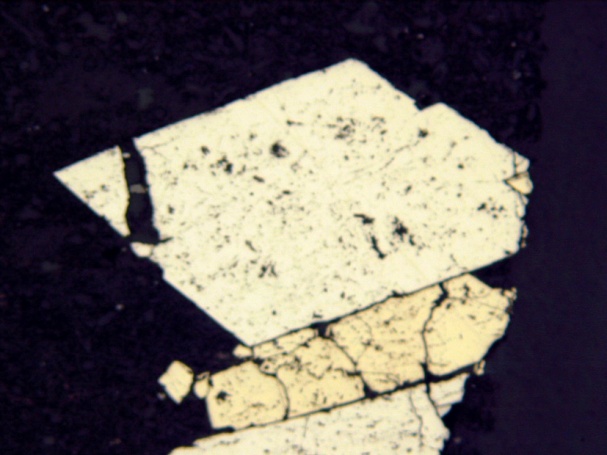 Apy
Sp
Py
Пирит - FeS2 - встречается относительно редко в сростках с арсенопиритом (а). 
	Арсенопирит - FeAsS - более распространенный минерал. В полировках в поперечном сечении имеет форму ромба (а). Образует сростки с пиритом, а так же нередко содержит включения сфалерита (б) и углеродистого вещества (в).
в
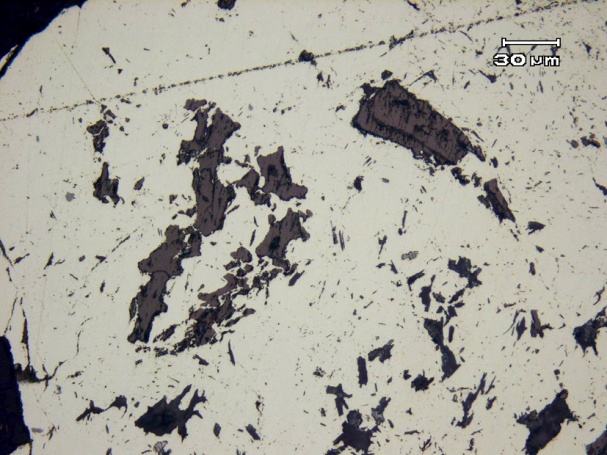 10
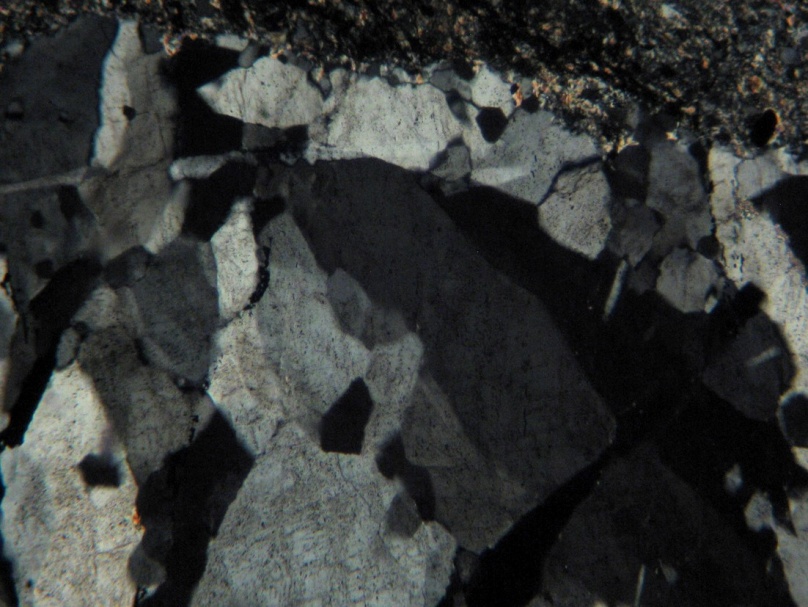 Жилы состоят из кварца и карбоната в различных соотношениях. Отличительной особенностью является наличие зоны геометрического отбора.
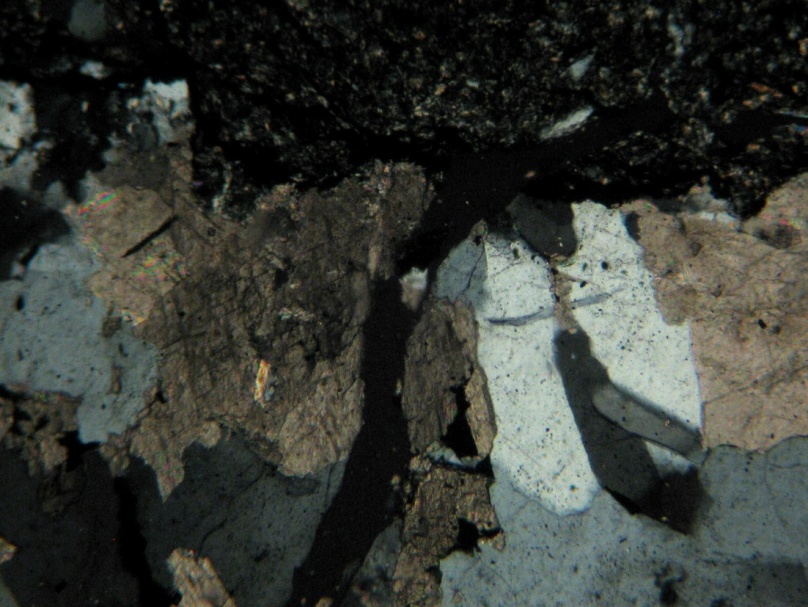 11
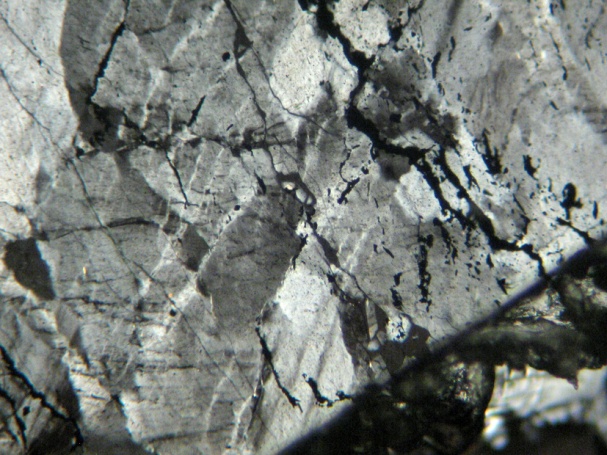 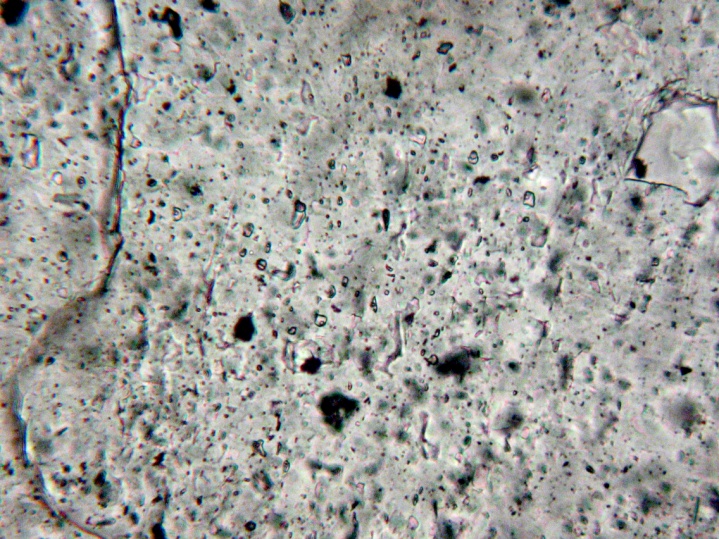 Кварц сильно деформирован. Содержит множество газово-жидких включений и включений рудного вещества.
12
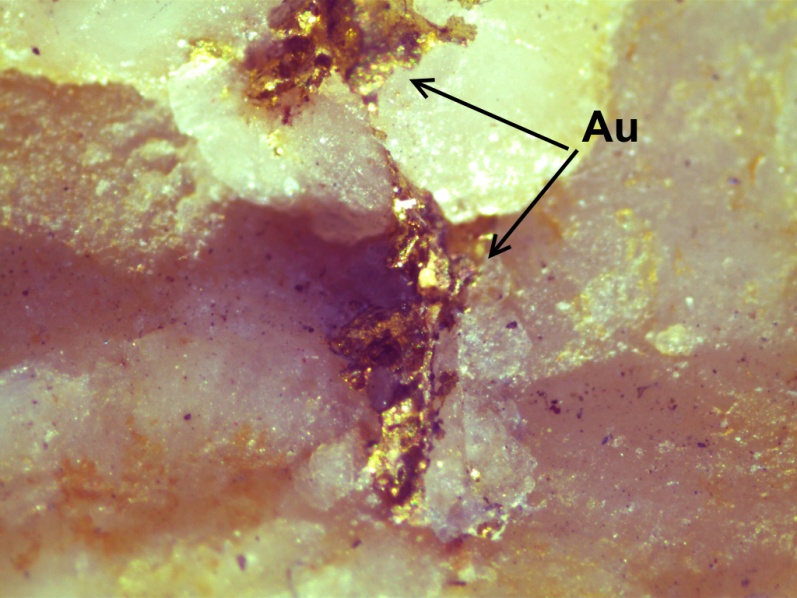 Пластинки золота в кварце
Примечание: фото сделано при помощи бинолупы Stemi 2000-C
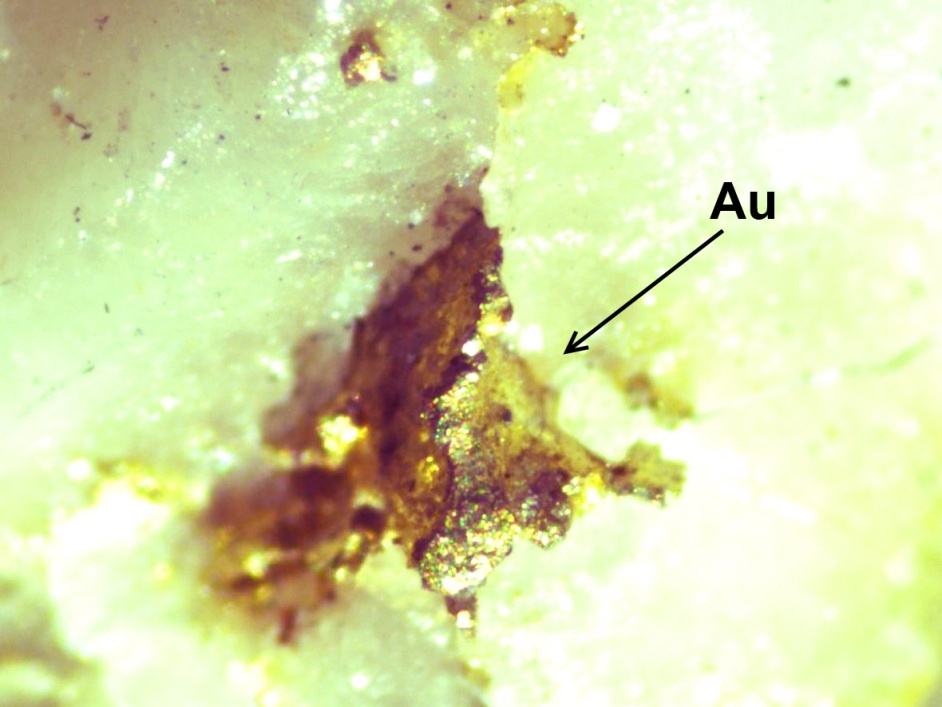 13
Заключение
В ходе проведения работы были выявлены и исследованы минералы, слагающие руды золото-сурьмяного месторождения Сентачан. Минералы разделены на рудные, нерудные и вторичные. К рудным относятся: антимонит, арсенопирит, пирит, сфалерит, тетраэдрит, золото; у нерудным: кварц, кальцит, графит, мусковит. Вторичный минерал антимонита - сенармонтит.
14
Автор выражает огромную благодарность за помощь и поддержку в написании работы к.г.-м.н. Макагонову Е. П., к.г.-м.н. Кабановой Л. Я., к.г.-м.н. Муфтахову В. А., к.г.-м.н. Новоселову К. А., Целуйко А. С., Затеевой П. А., а так же работникам шлифовальной мастерской и рентгеновского кабинета ИМин УрО РАН.
15